Rate today ’s session
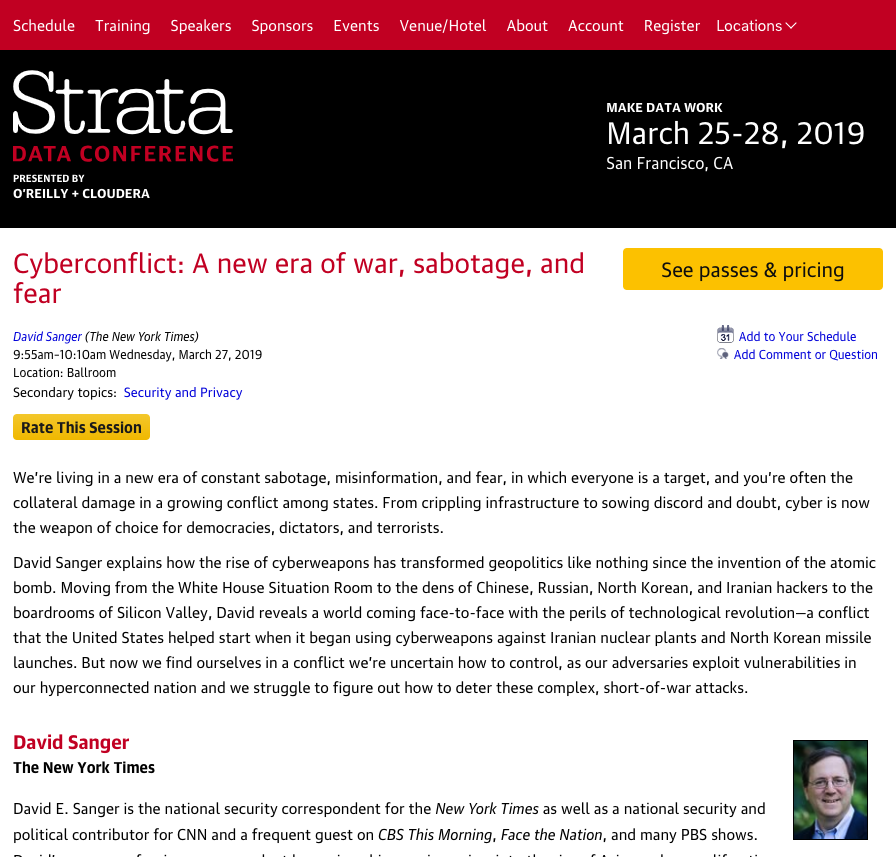 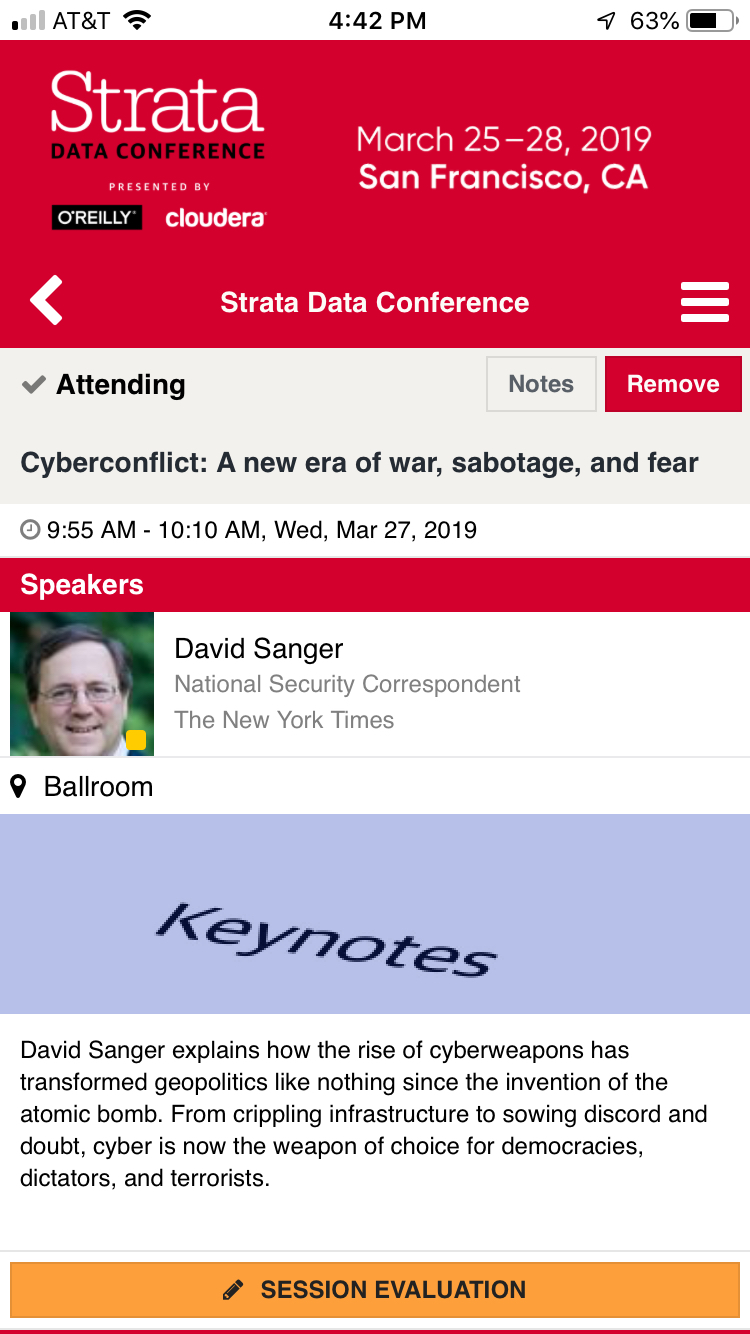 Session page on conference website
O’Reilly Events App